Christmas
Brainstorm
List as many Christmas things as you can think of.
Candy Cane
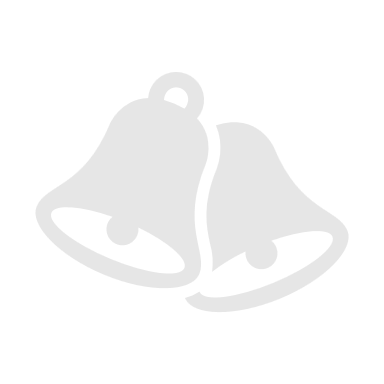 Jingle Bells
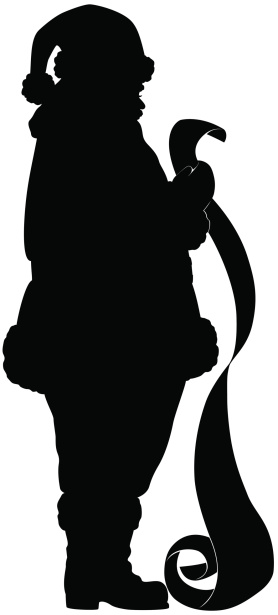 Santa
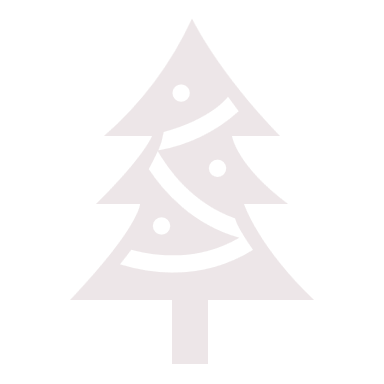 Christmas Tree
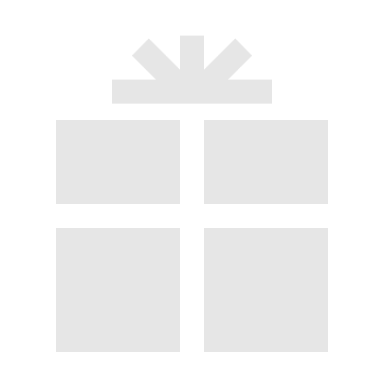 gift
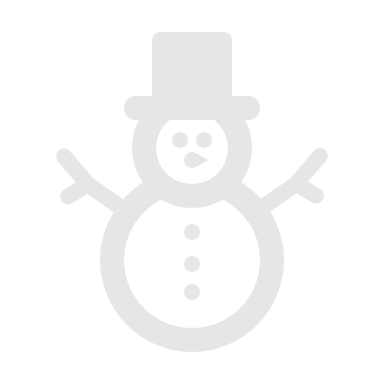 Snowman
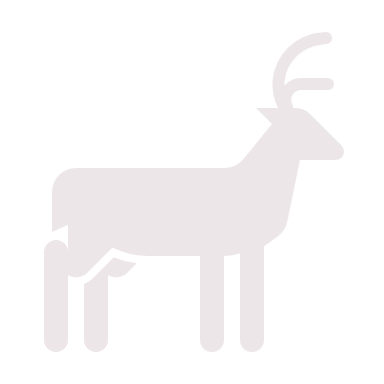 Reindeer
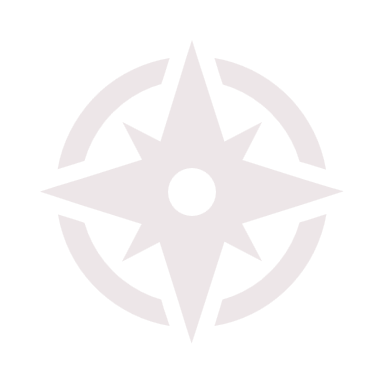 North Pole
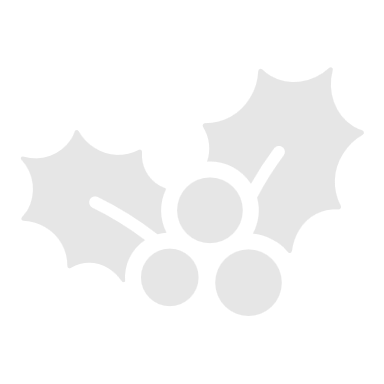 mistletoe
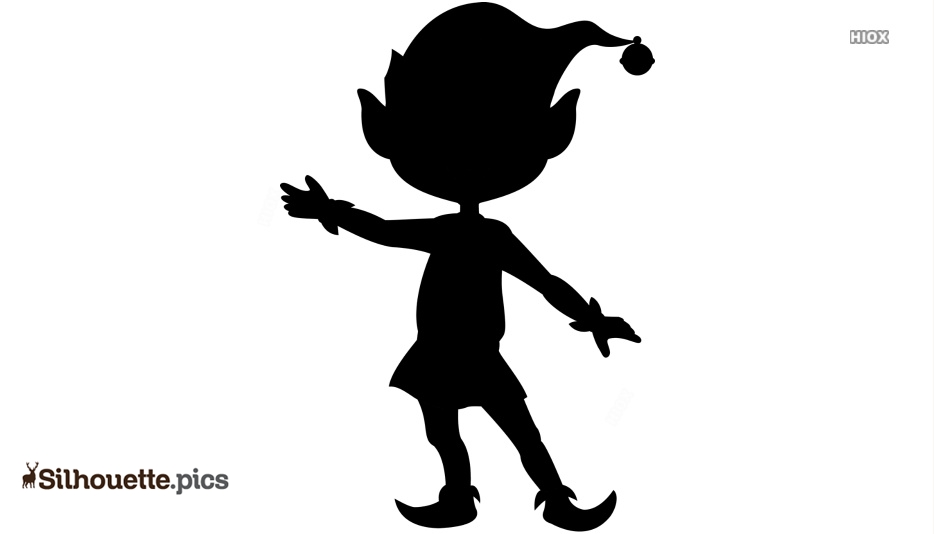 Elf
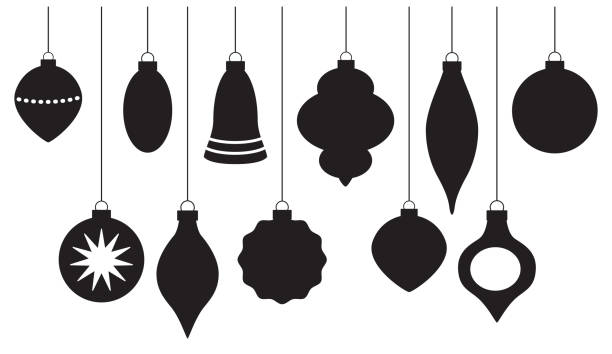 Ornaments
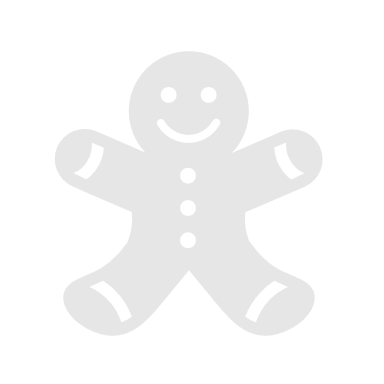 Gingerbread
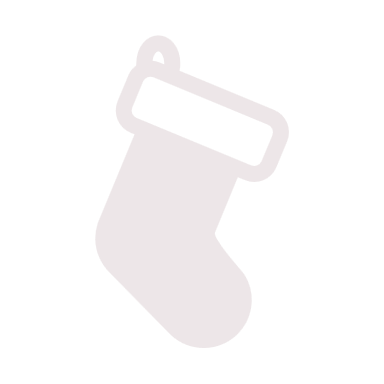 Stocking
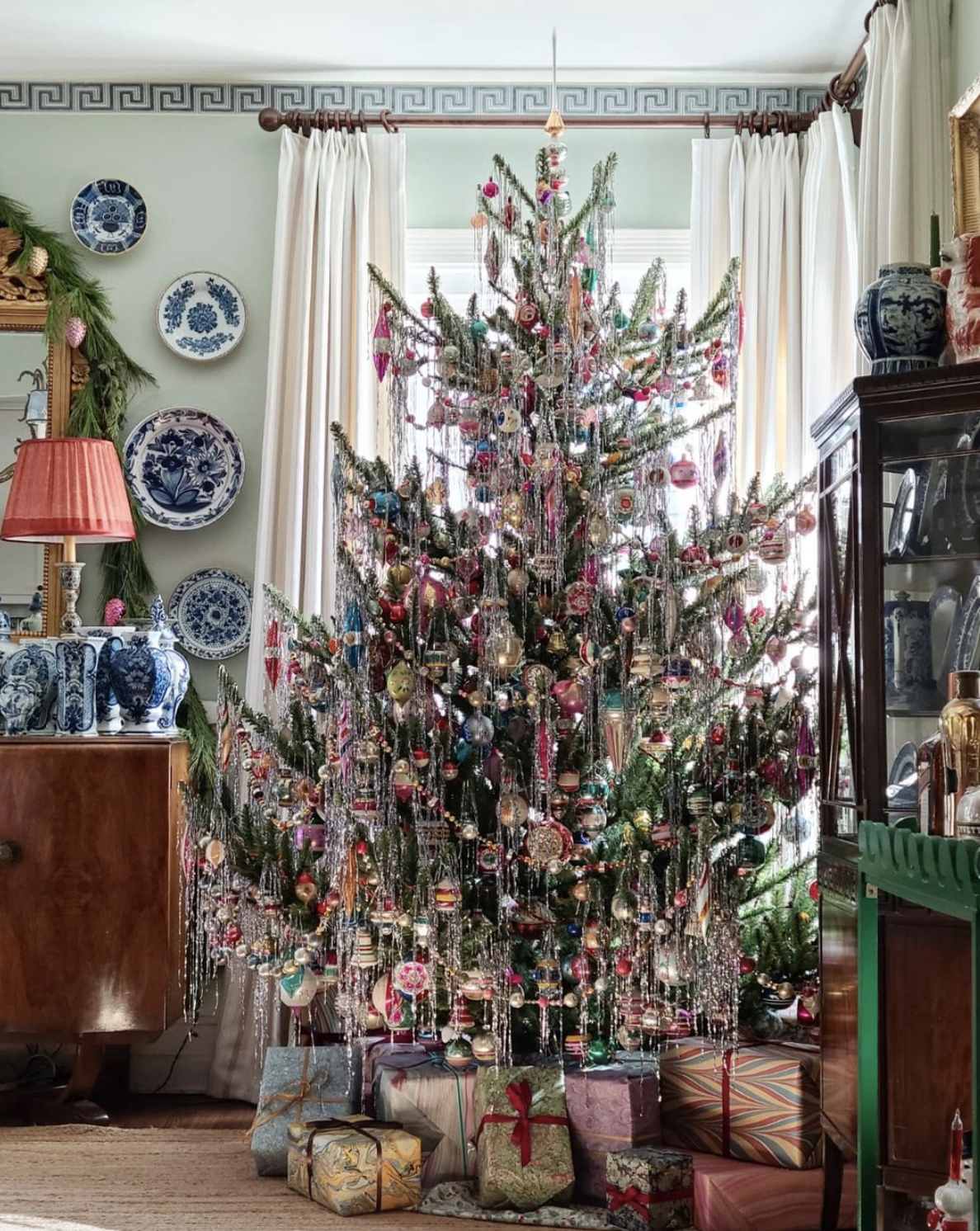 Tinsel
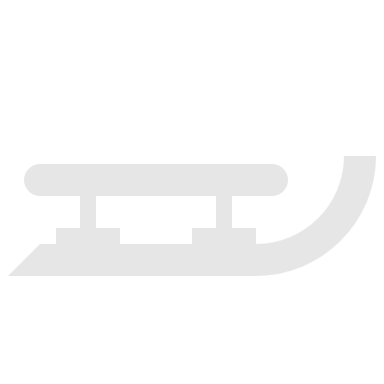 Sleigh
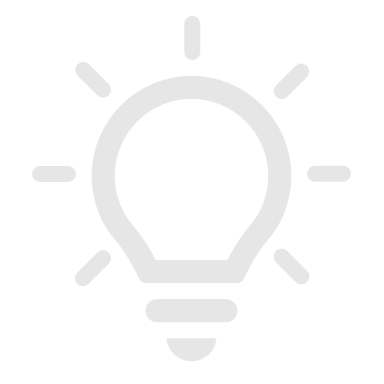 Lights
Star
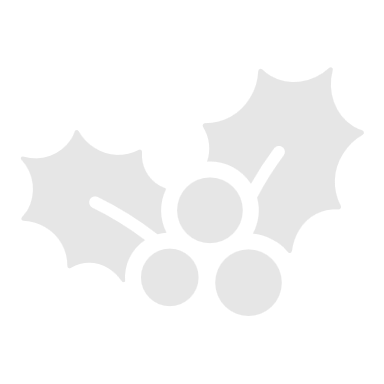 holly
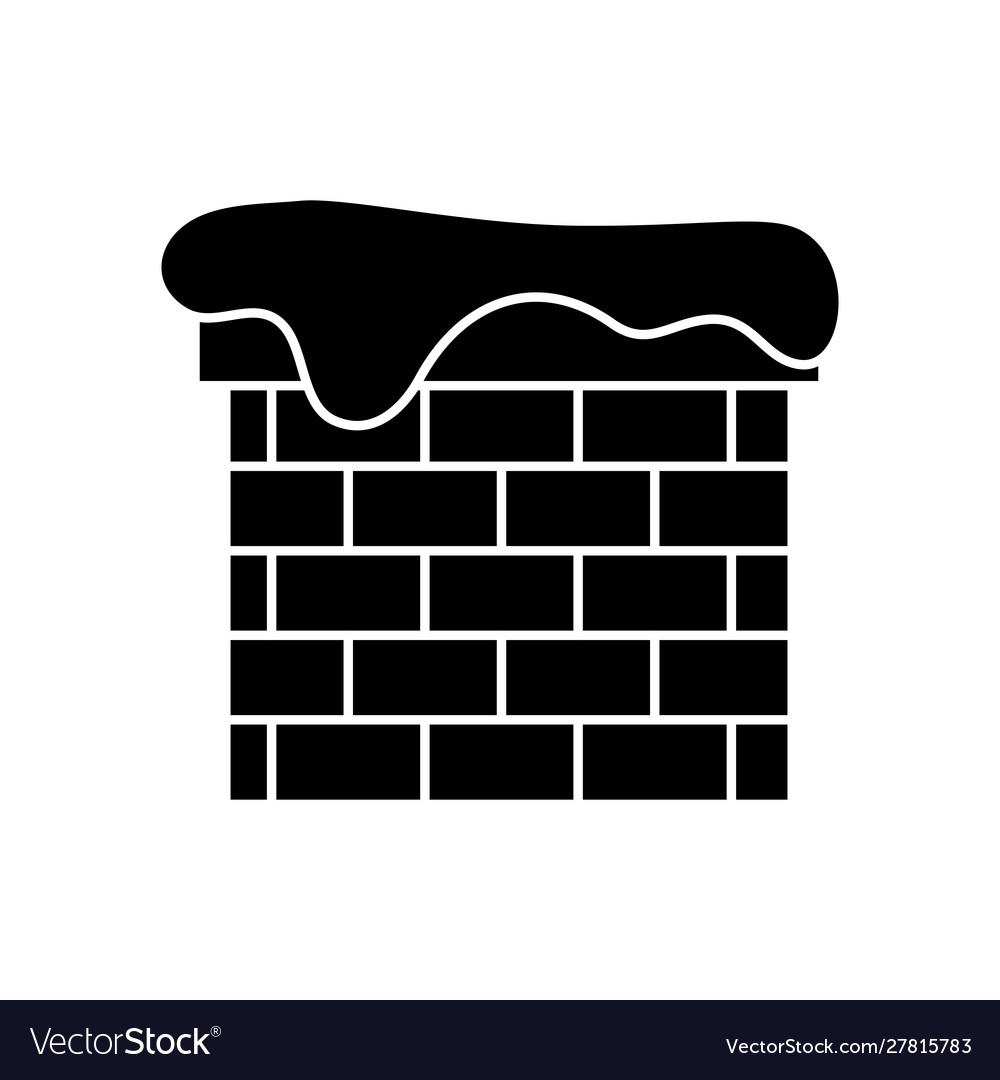 Chimney
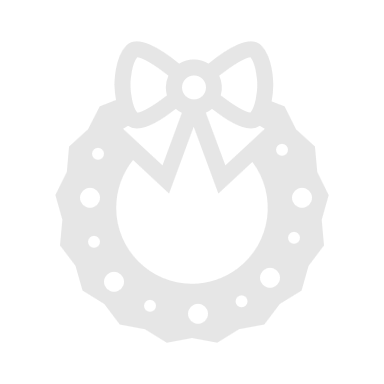 Wreath
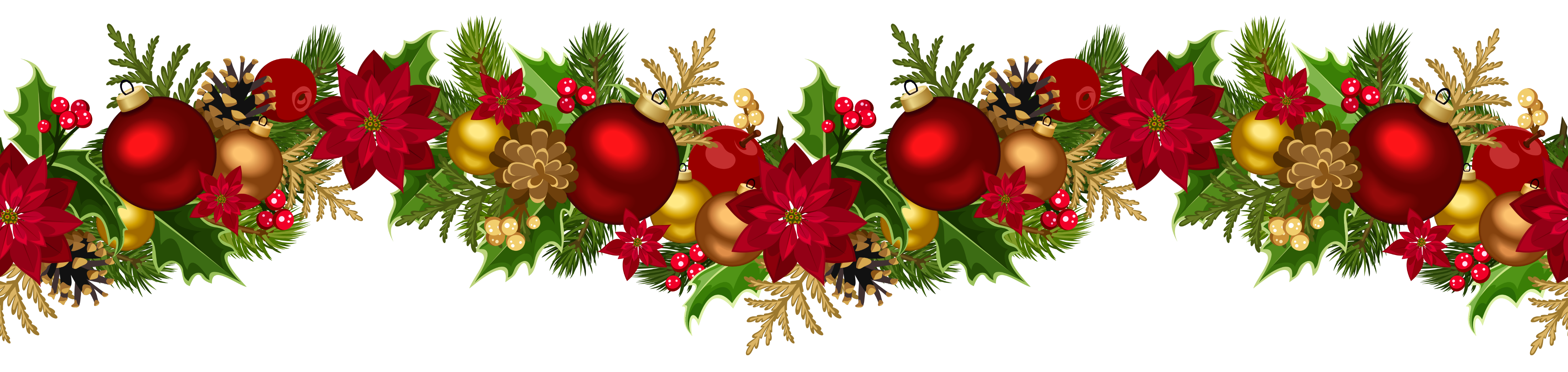 Garland
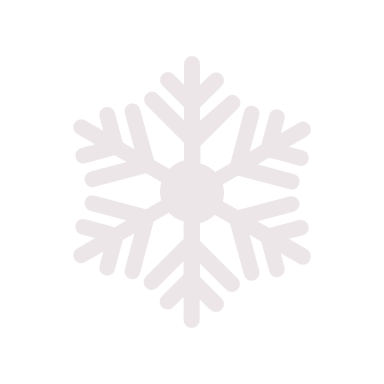 Snowflake
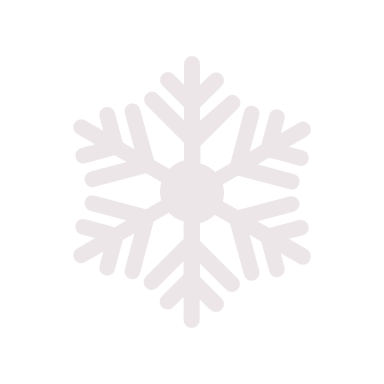 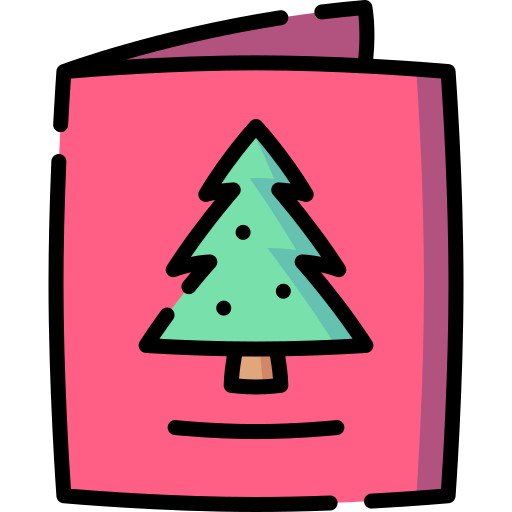 Card
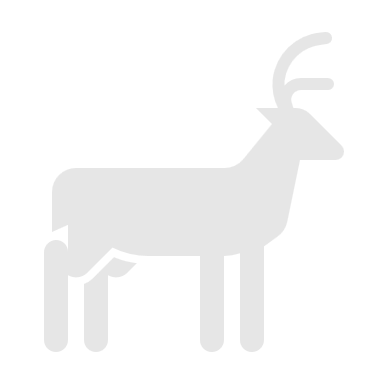 Rudolph
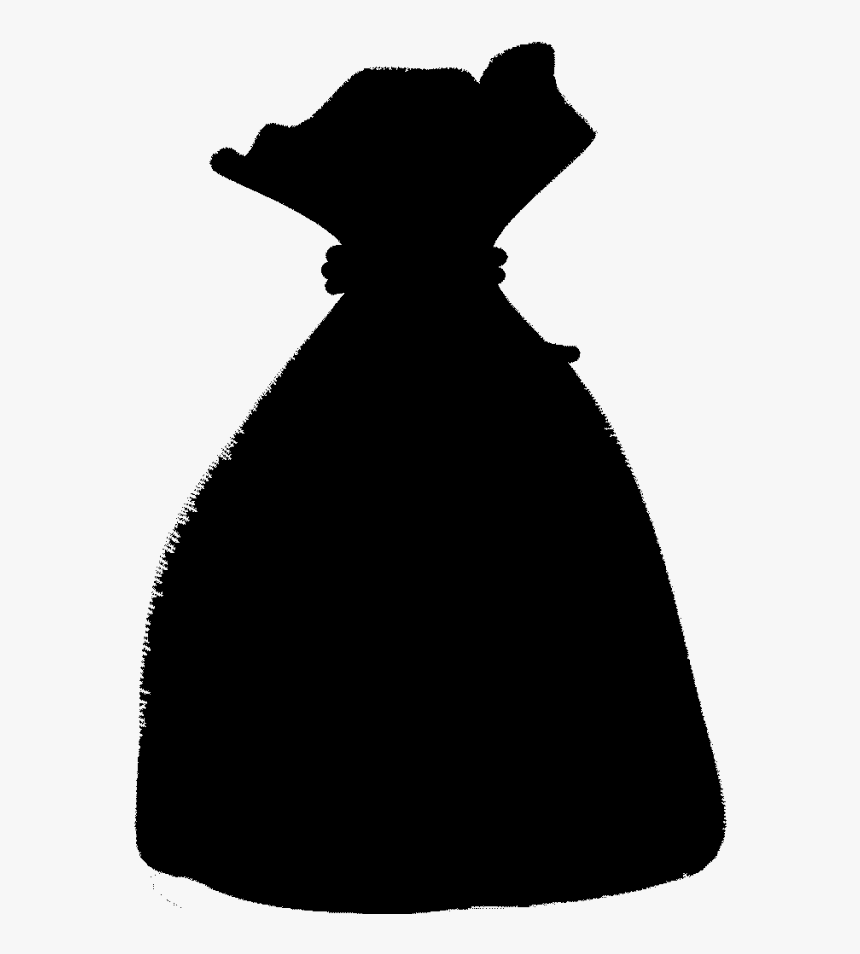 Sack
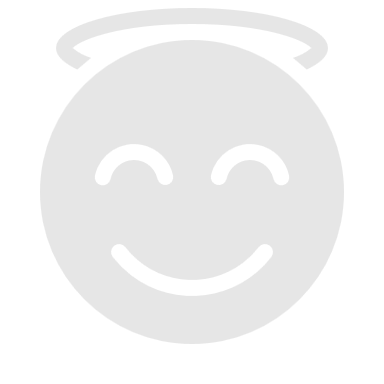 angel
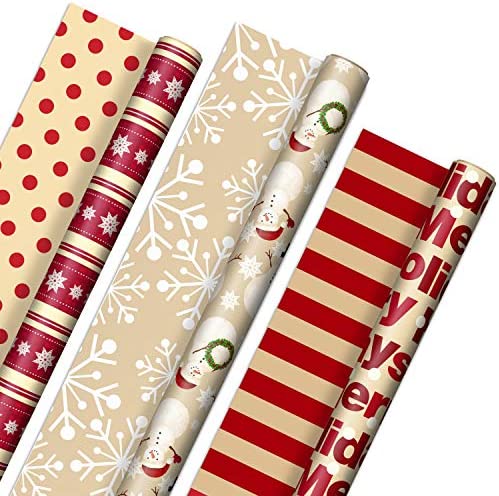 Wrapping 
paper
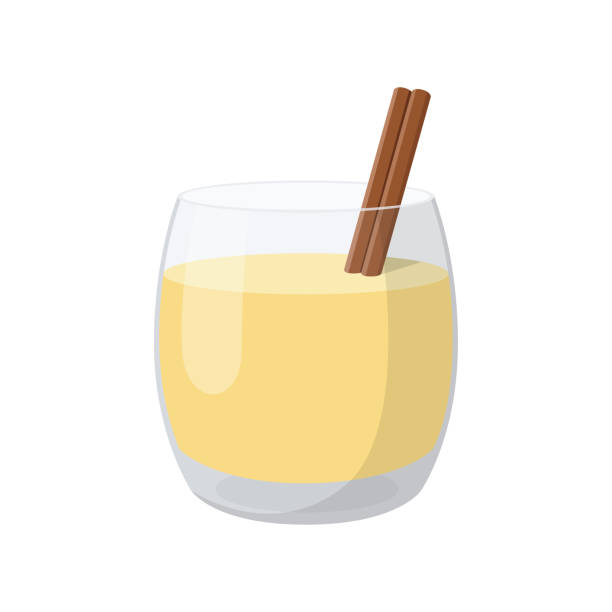 Eggnog
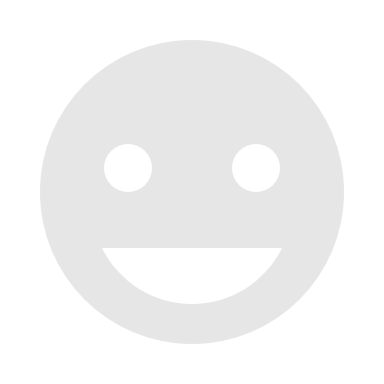 Jolly
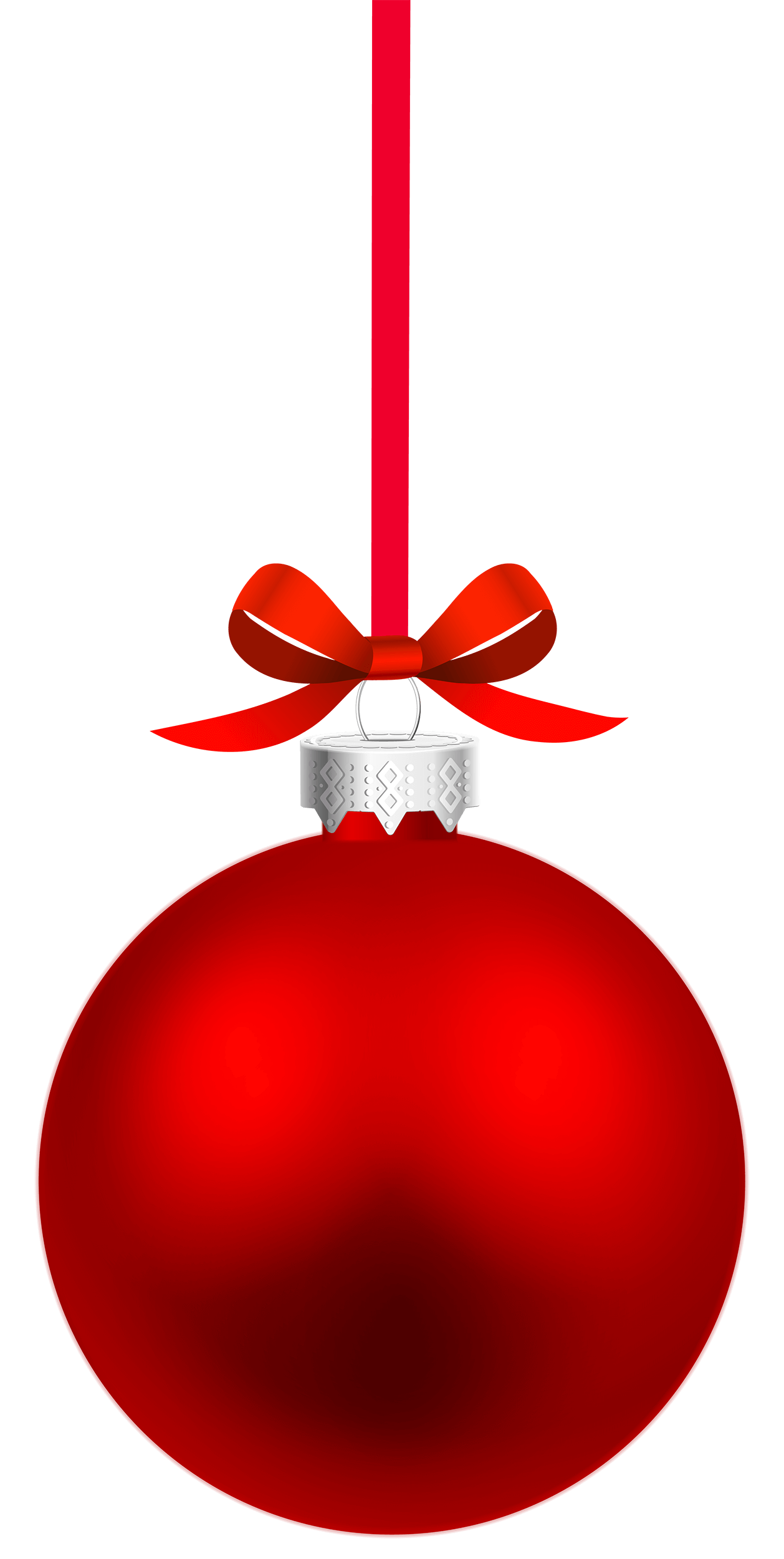 bauble
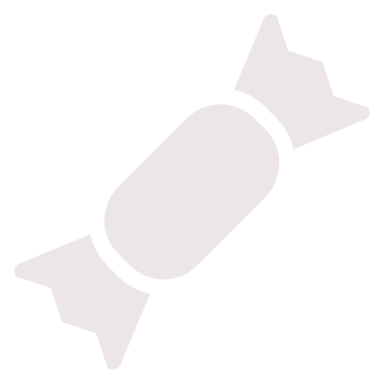 Christmas Cracker
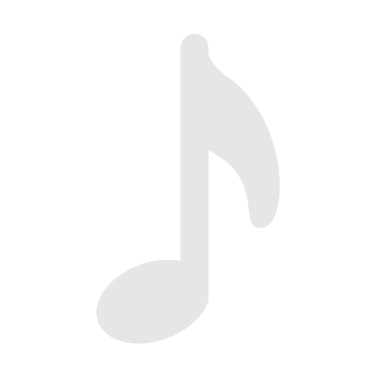 Carol
Drawing
https://youtu.be/HsGGM-WG2jY
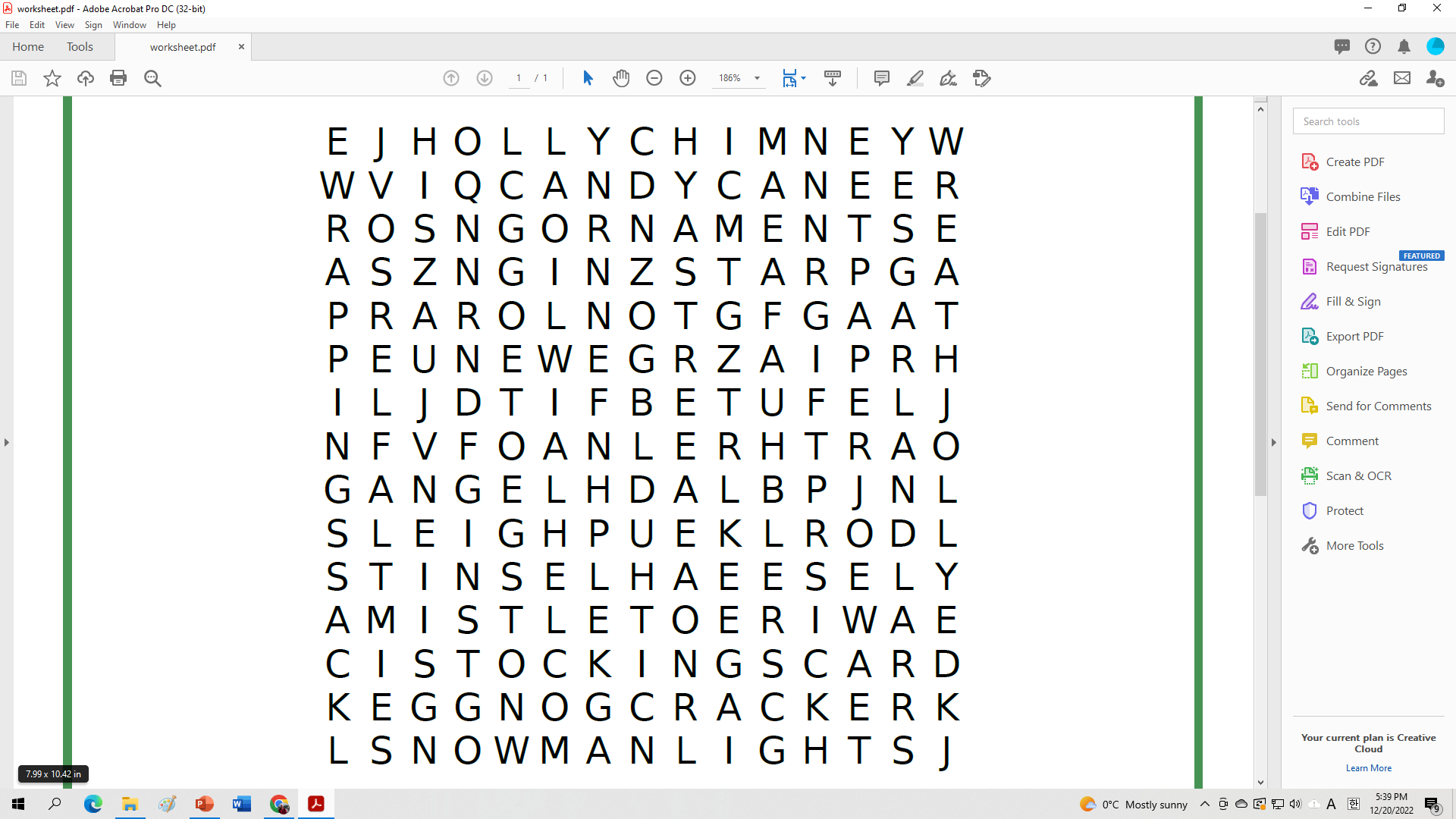 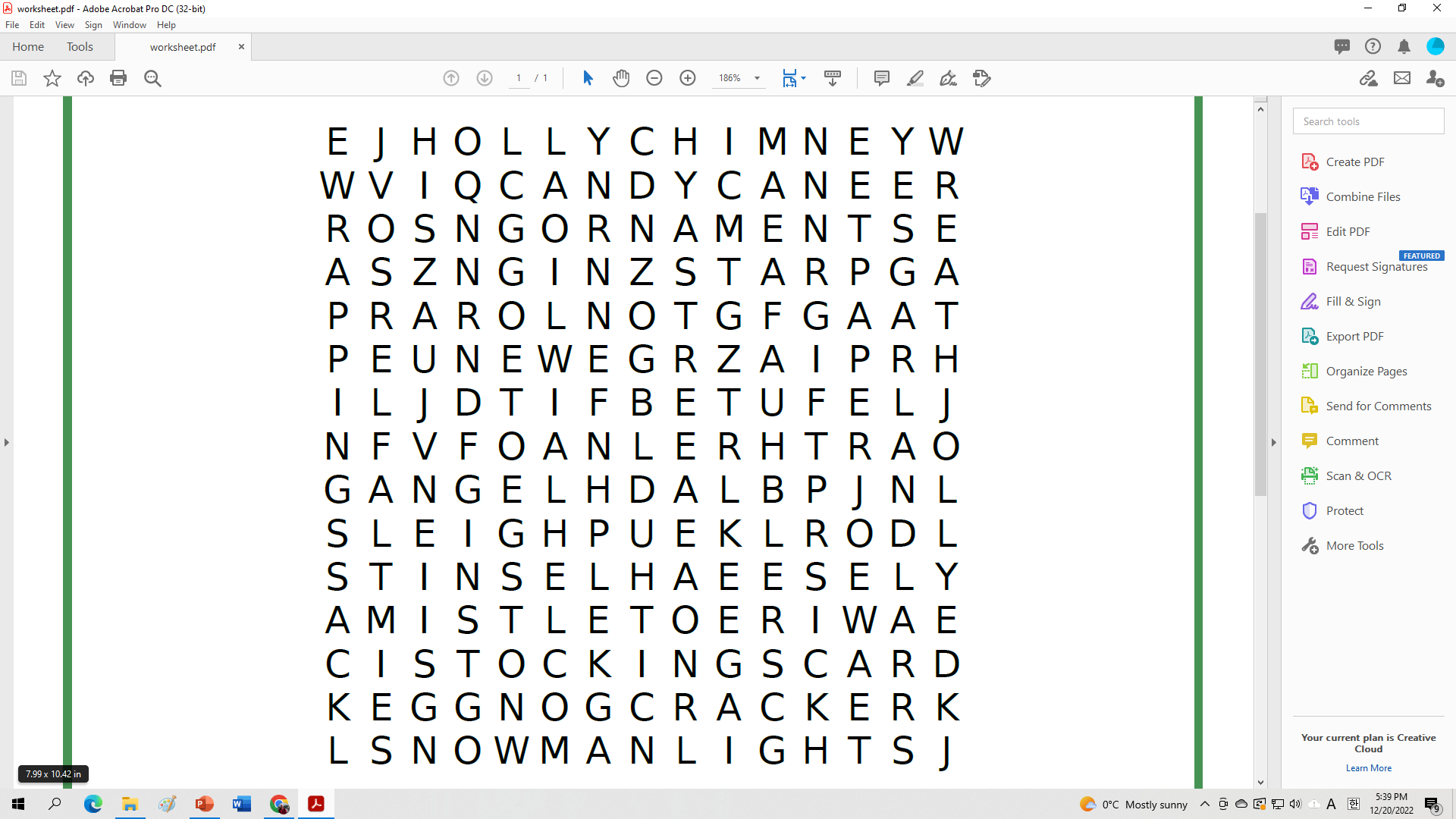